German
Saying what you can/must/want to do
(Part 2/2)
 The modal verbs können, müssen, dürfen und wollen

Downloadable Resource
Frau Conboy
z
Zimmer
zehn
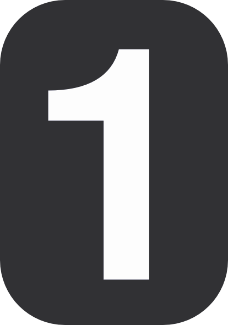 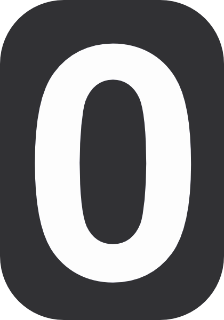 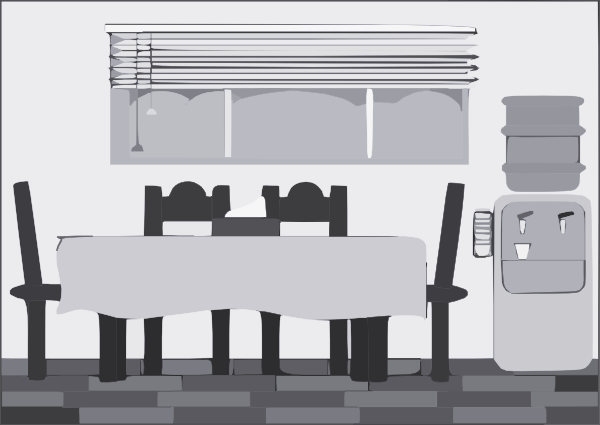 Zug
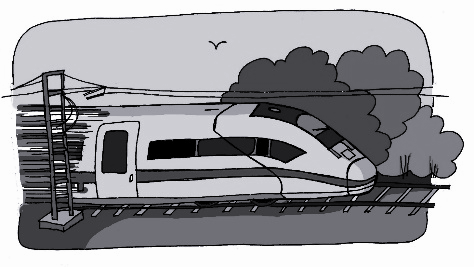 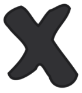 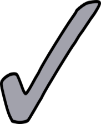 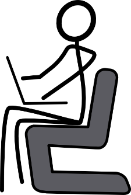 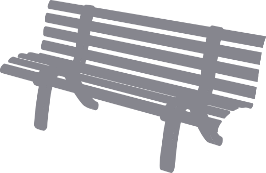 Arzt
sitzen
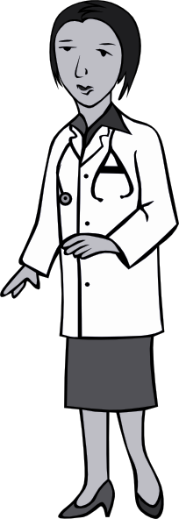 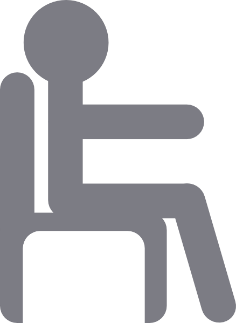 Platz
Am zehnten zehnten um zehn Uhr zehn
zogen zehn zahme Ziegen 
zehn Zentner Zucker zum Zoo.
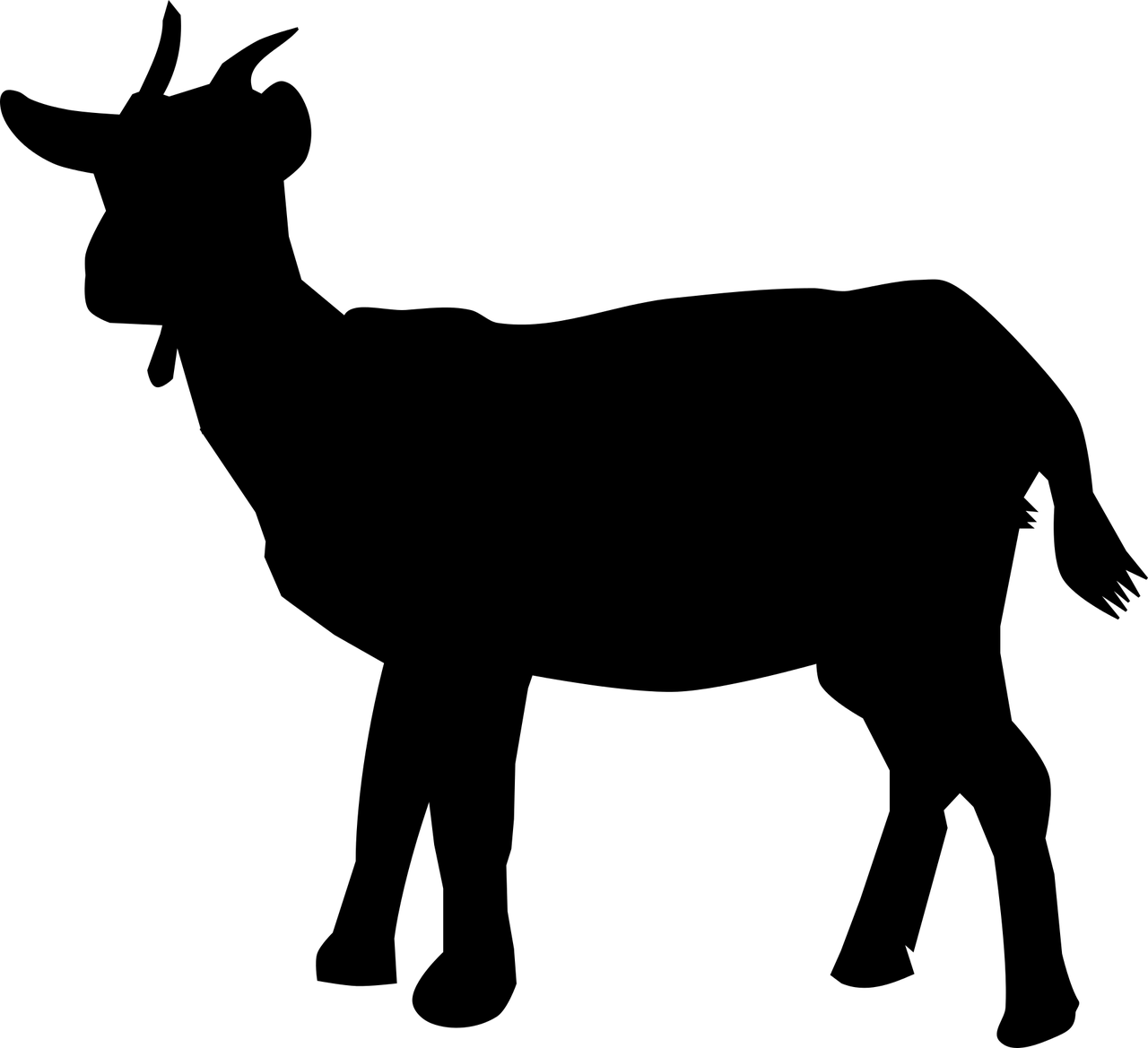 v
positiv
voll
vor
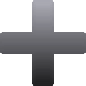 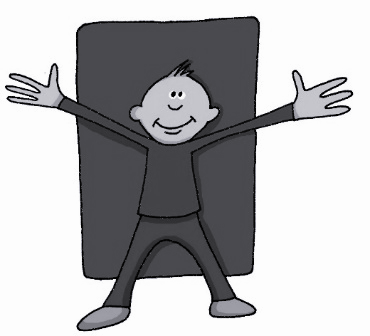 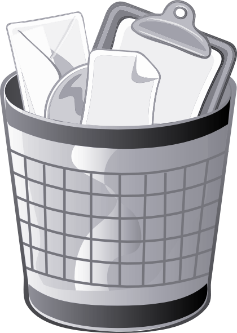 bevor
Vater
vergessen
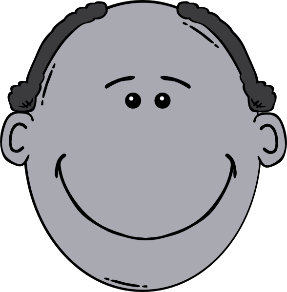 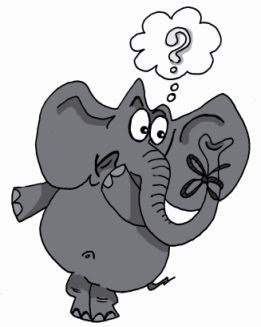 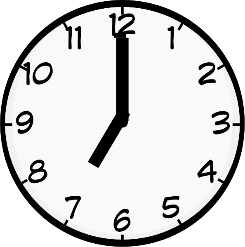 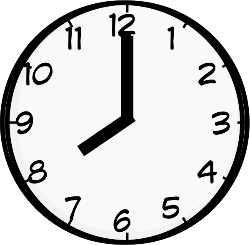 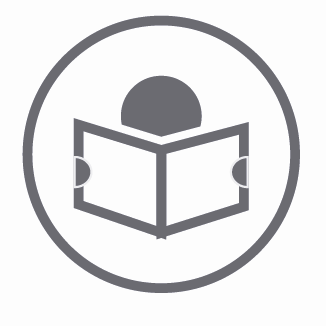 können - can / to be able to
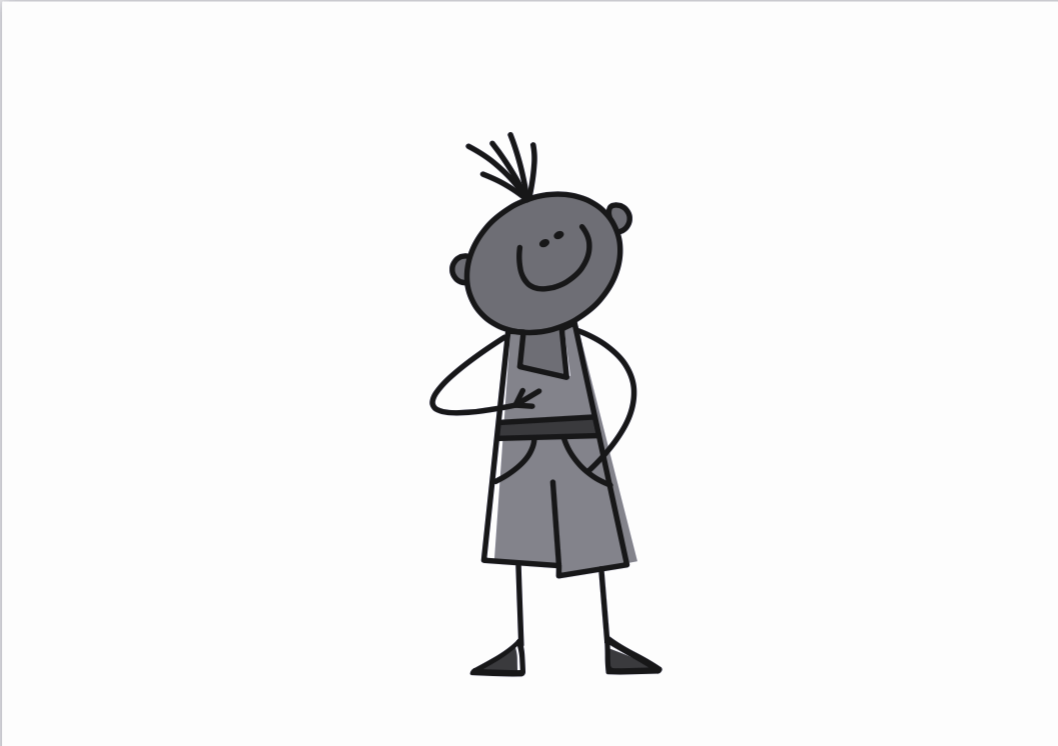 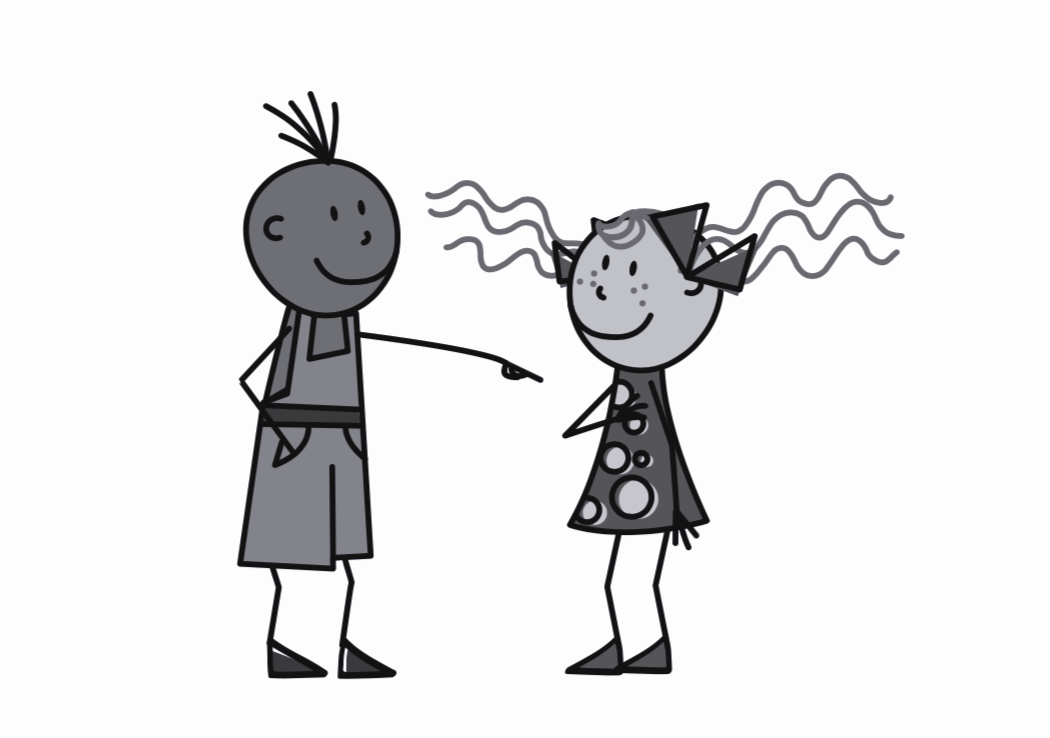 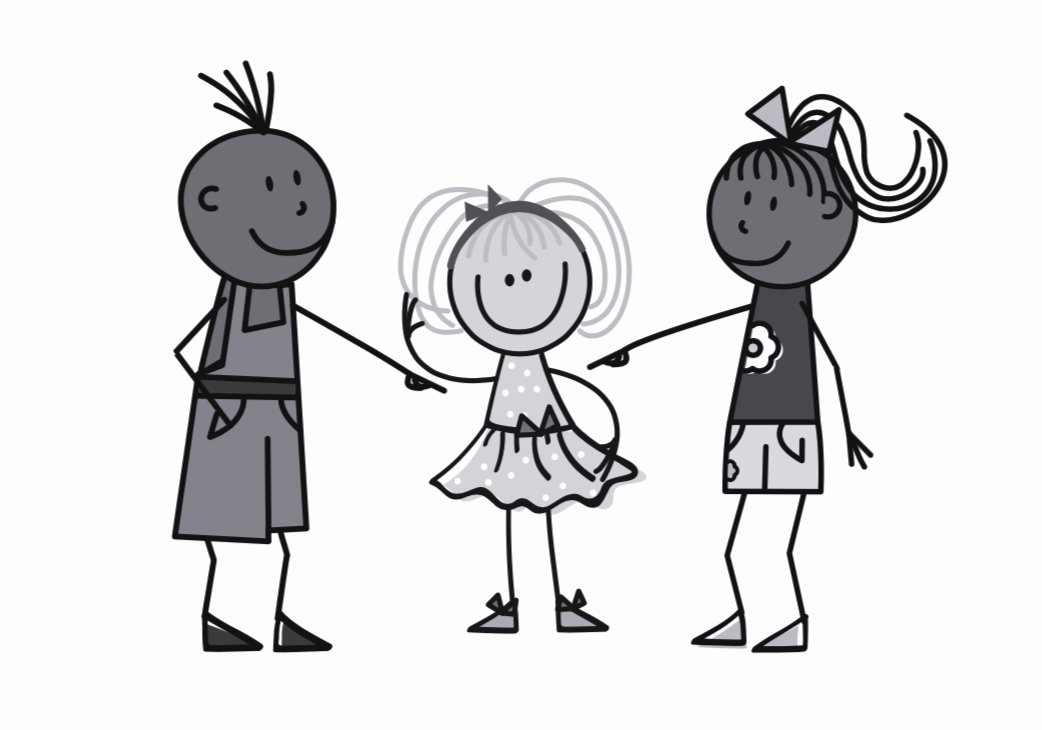 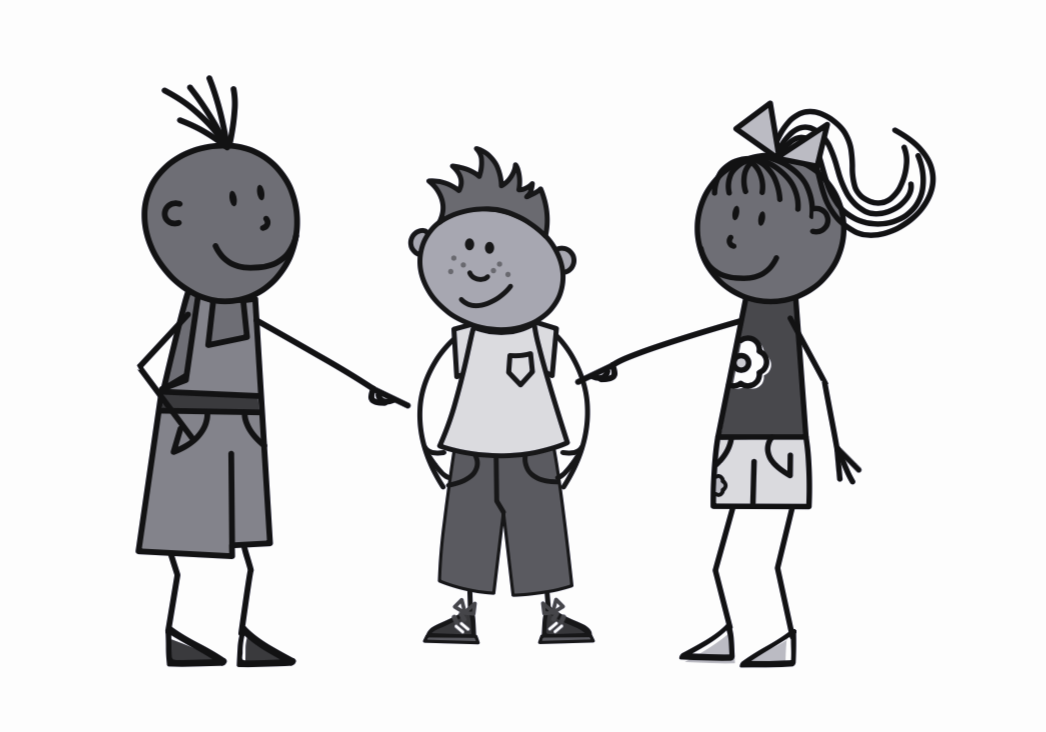 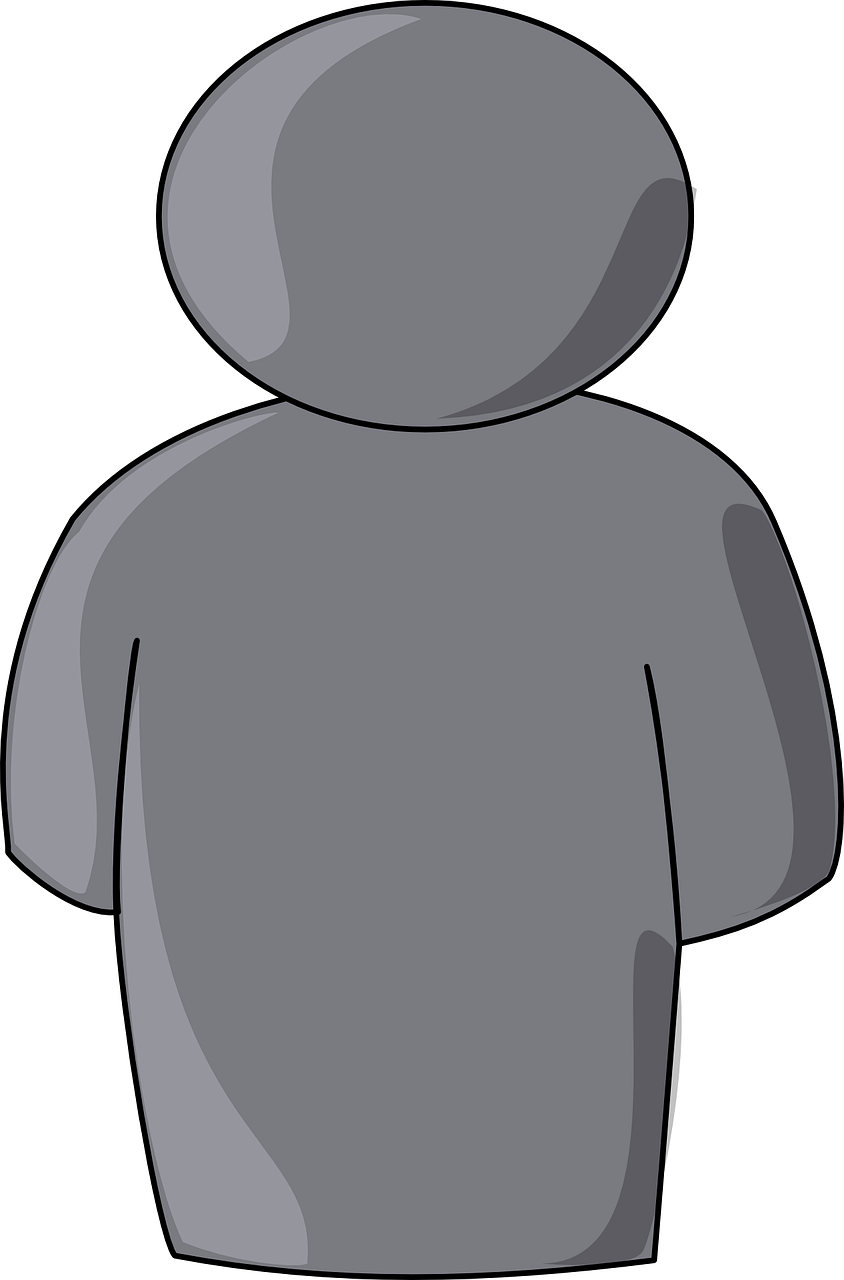 ich kann
sie kann
er kann
du kannst
man kann
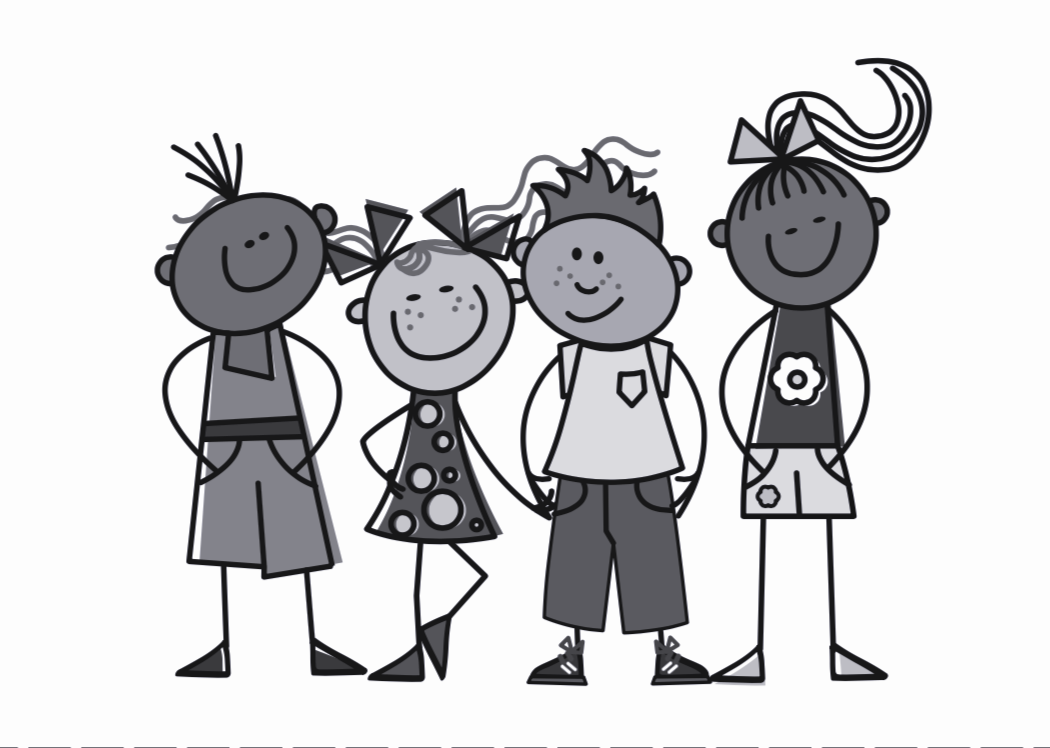 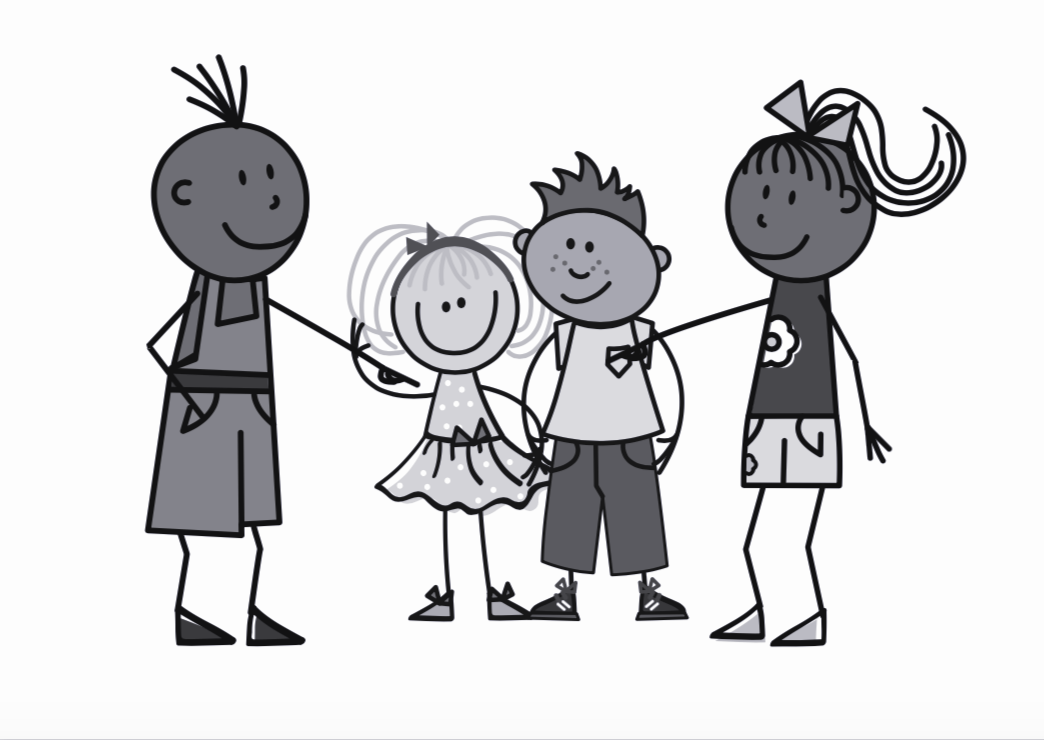 wir können
sie können
wollen - want to
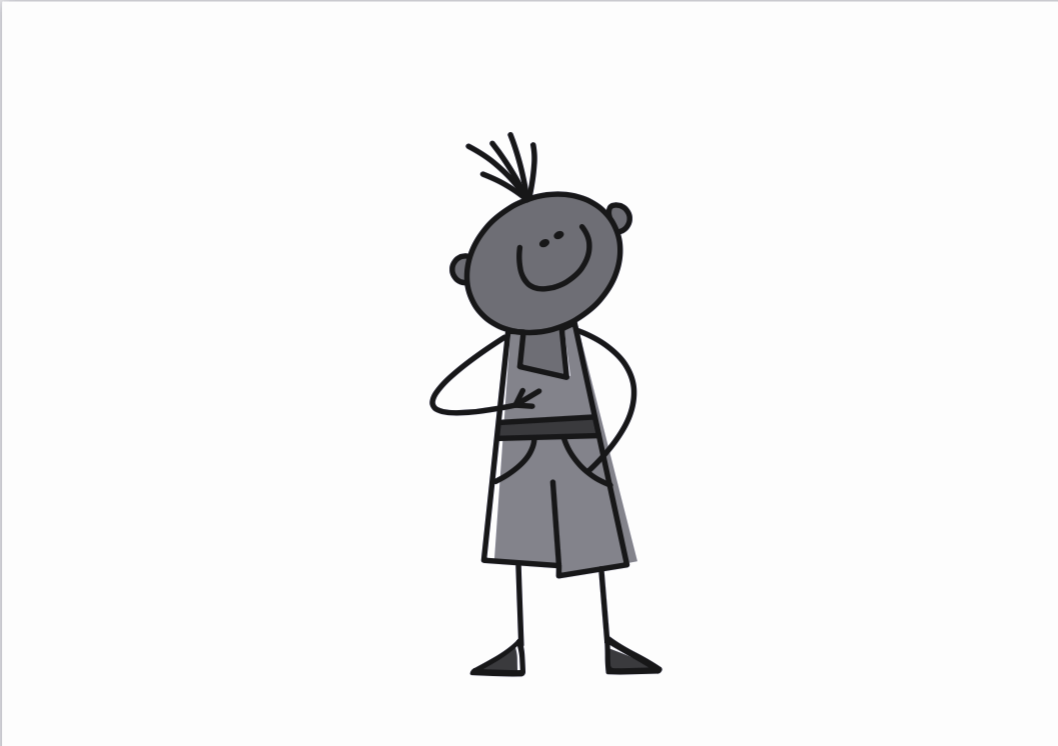 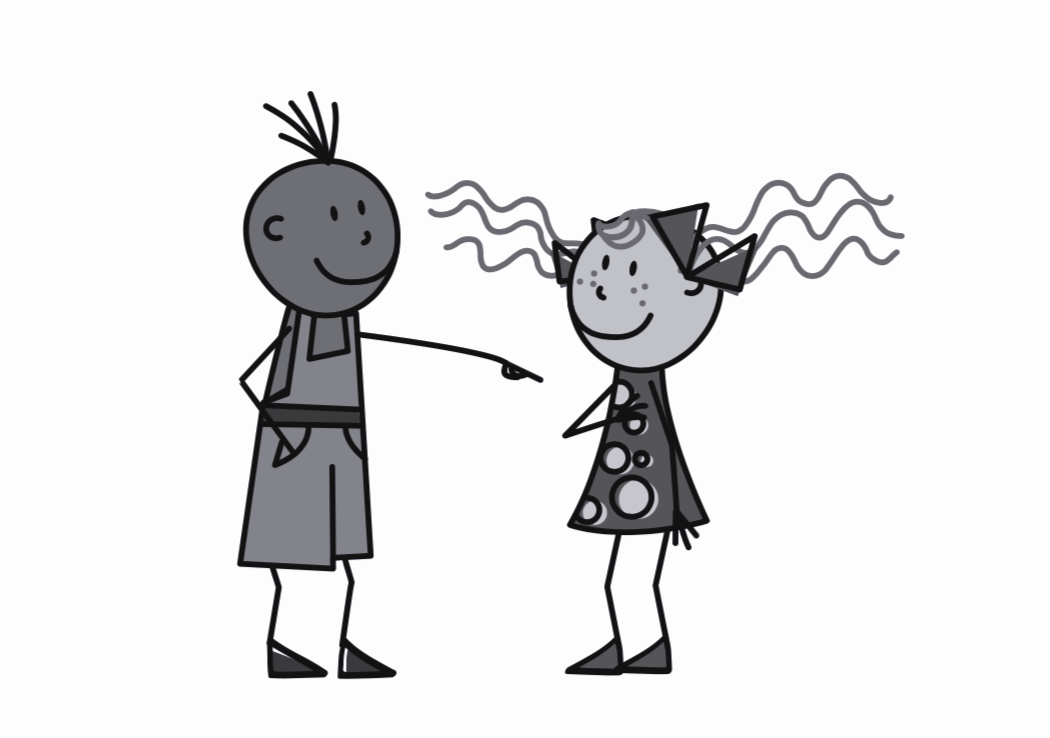 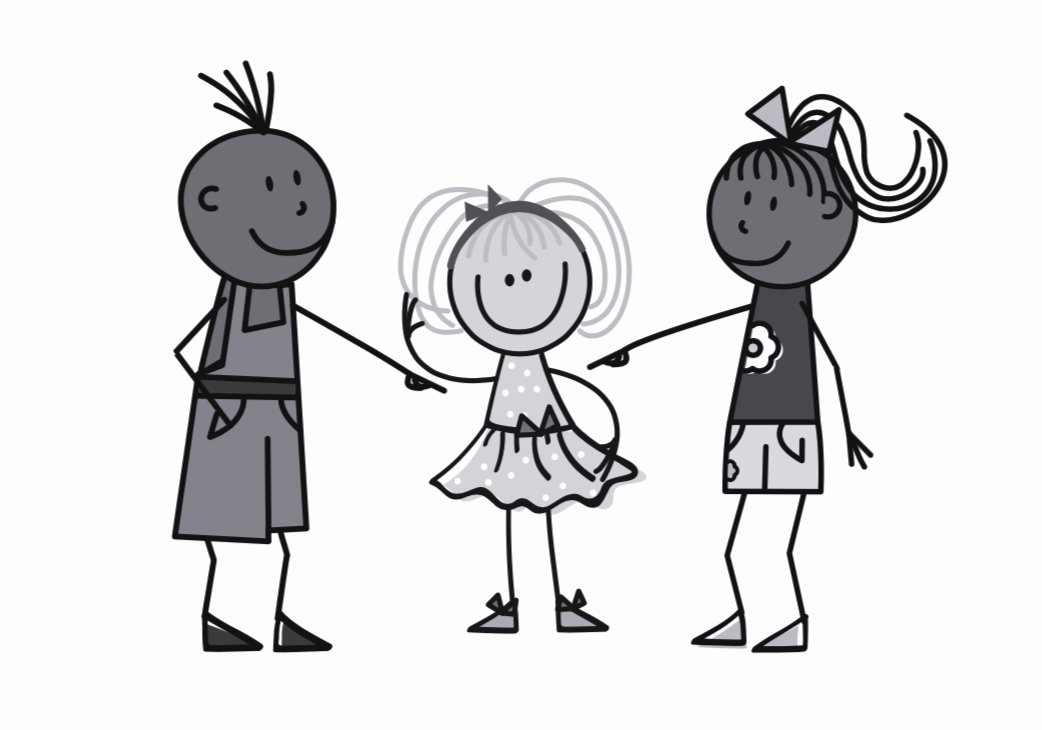 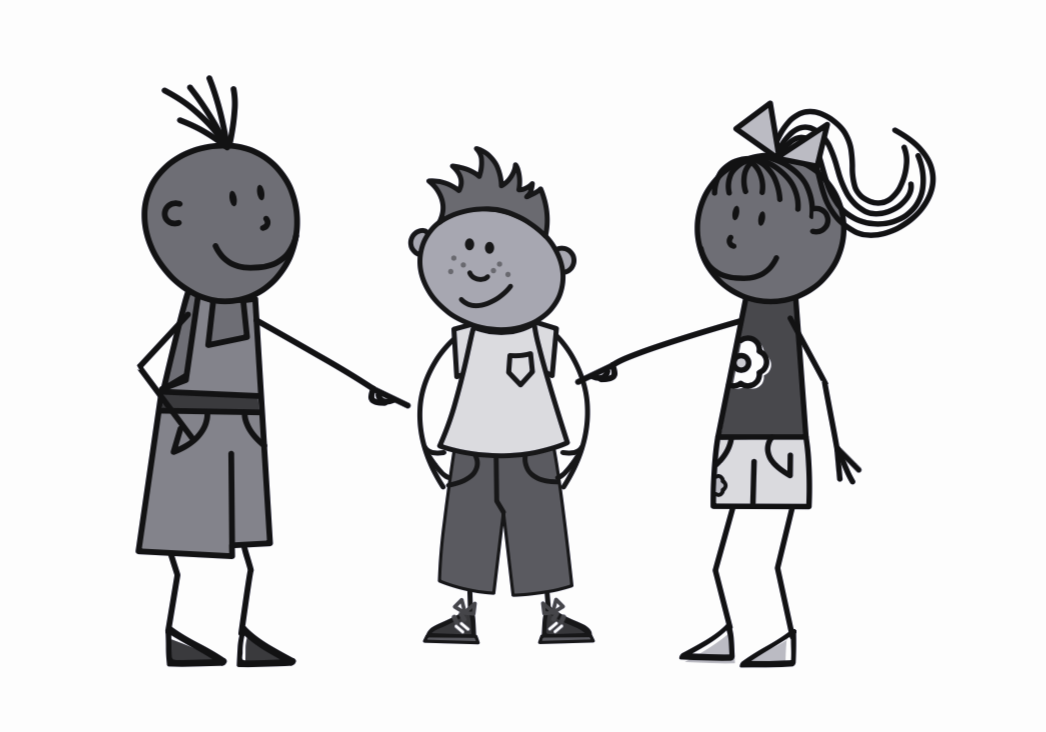 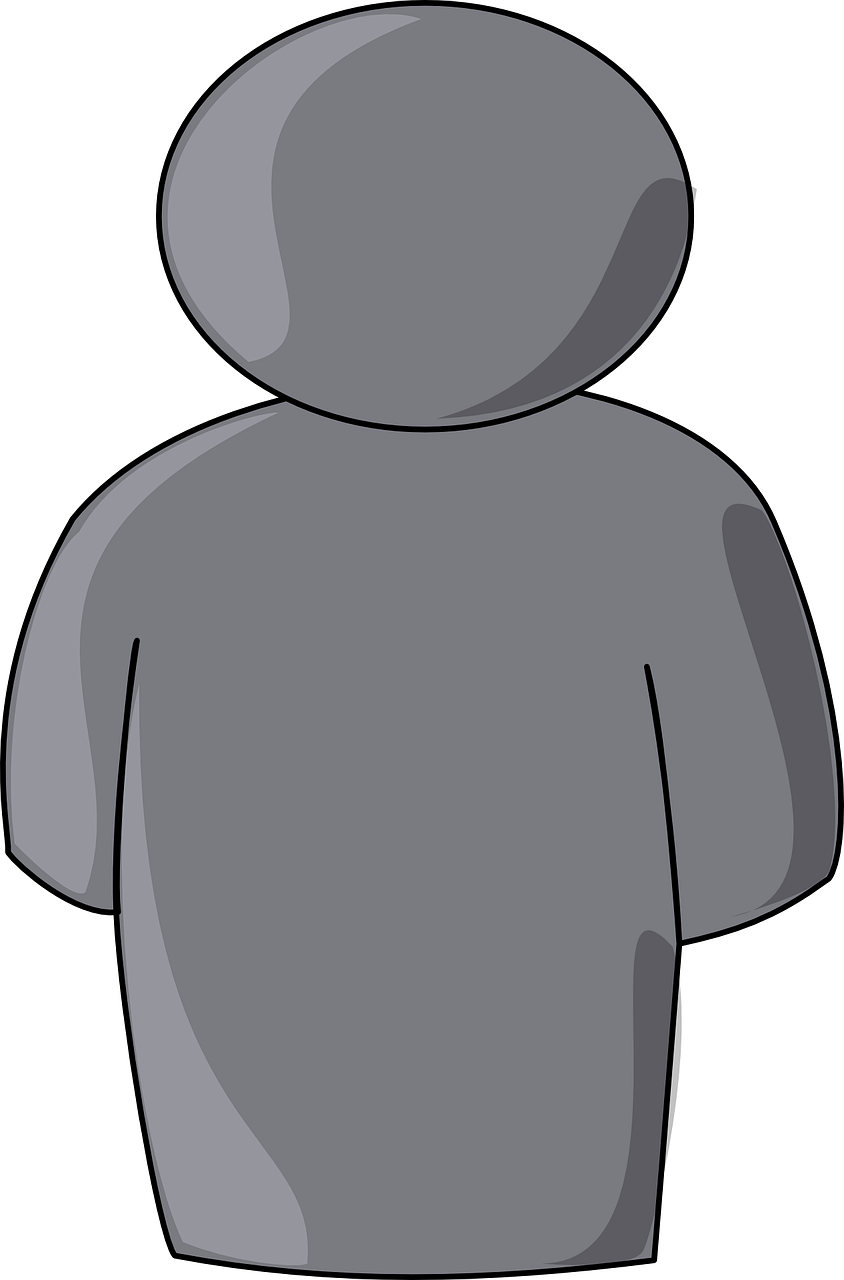 ich will
sie will
er will
du willst
man will
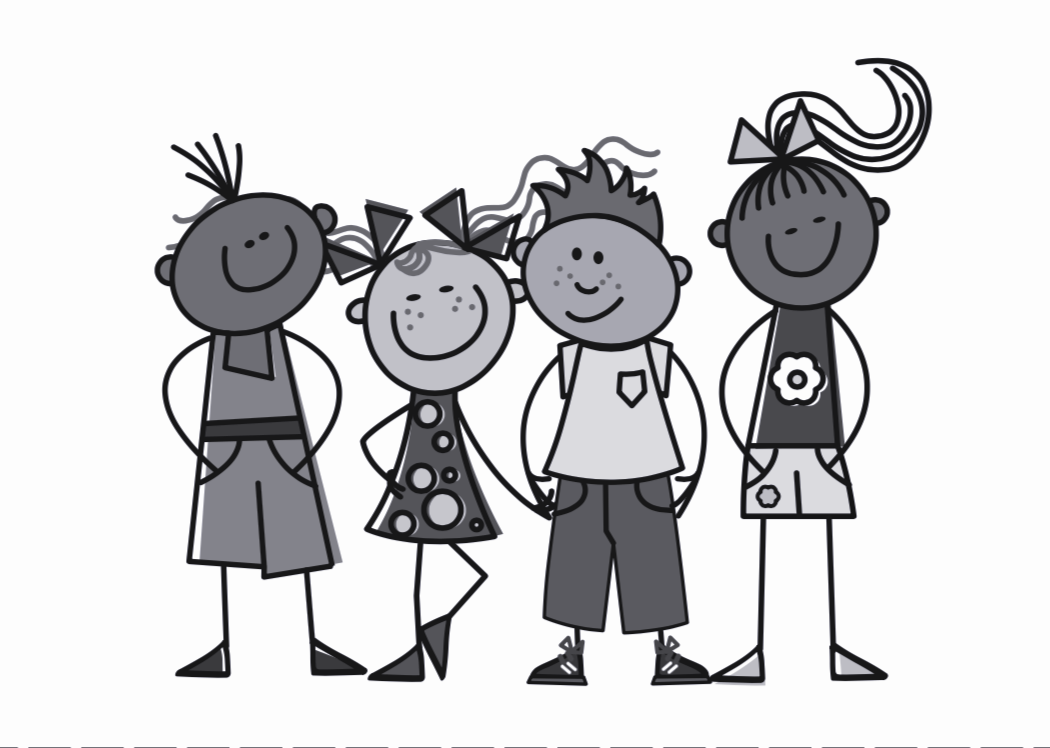 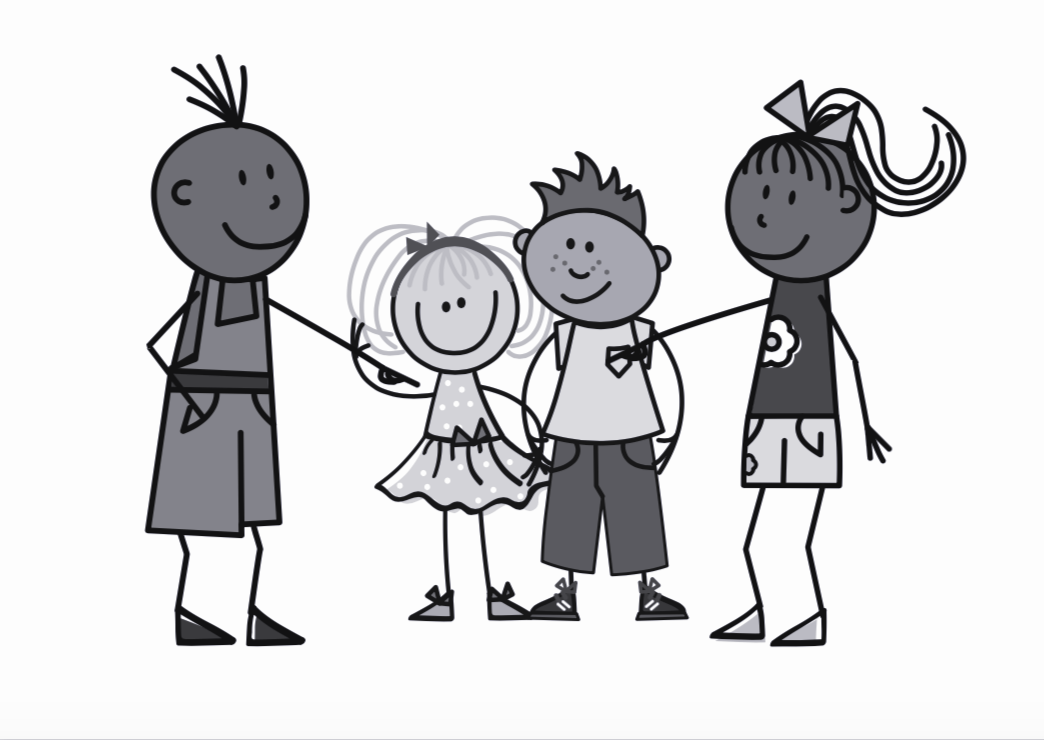 wir wollen
sie wollen
Wenn ich nur darf, wenn ich soll,
aber nie kann, wenn ich will,
dann mag ich auch nicht, wenn ich muss.
wenn ich aber darf, wenn ich will,
dann mag ich auch, wenn ich soll,
und dann kann ich auch, wenn ich muss.
denn schließlich: Die können sollen,
müssen auch wollen dürfen.
Lara! Ich bin auch krank! Ich fühle mich ganz schlecht! Ich muss viel schlafen und ich darf nicht am Computer spielen. Ich kann nicht essen und nicht trinken. Ich darf auch nicht in den Park gehen. Meine Mutter sagt, ich muss genug Wasser trinken und ich muss mich früh ins Bett legen. Sie sagt auch, wir dürfen nur 5 Minuten zusammen reden.
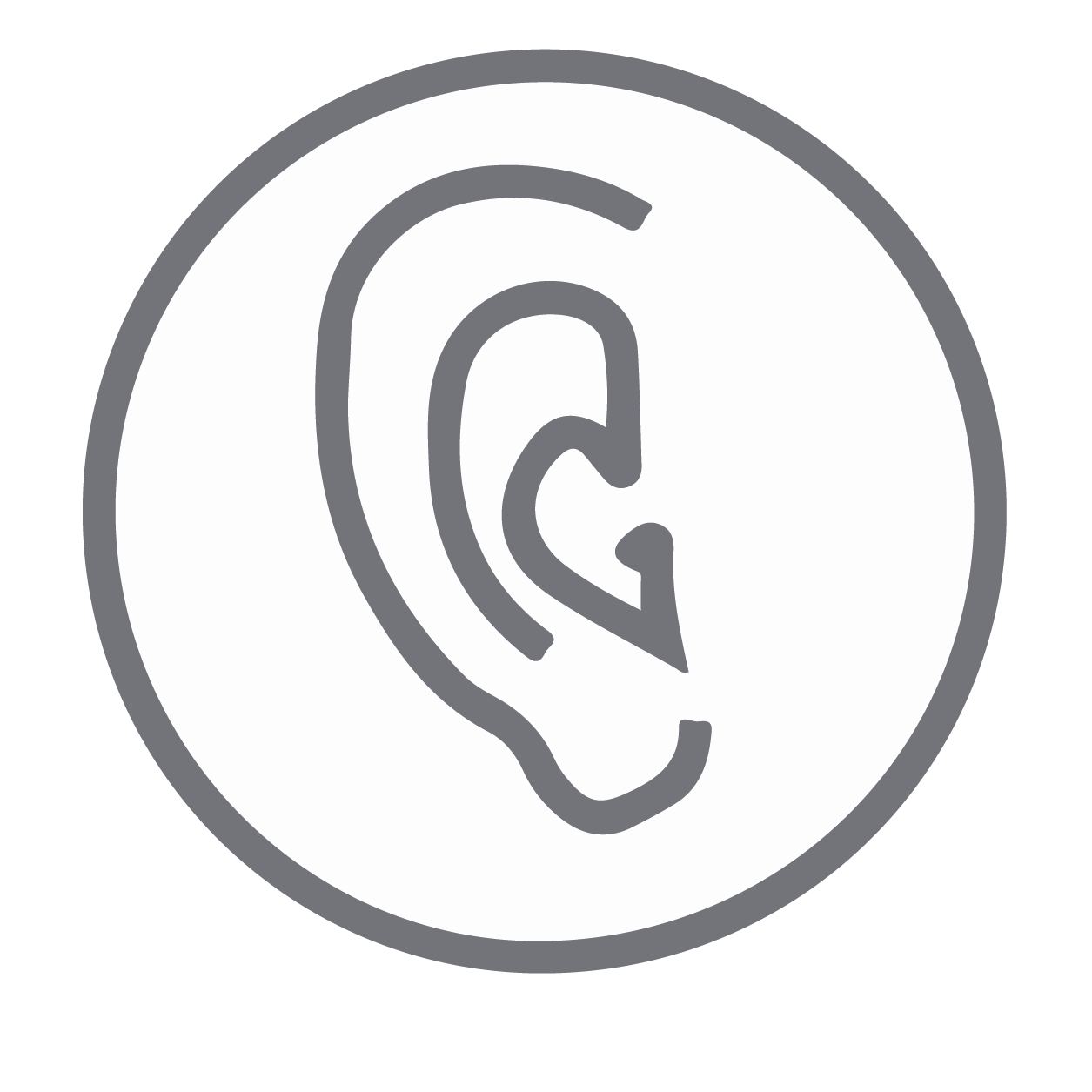 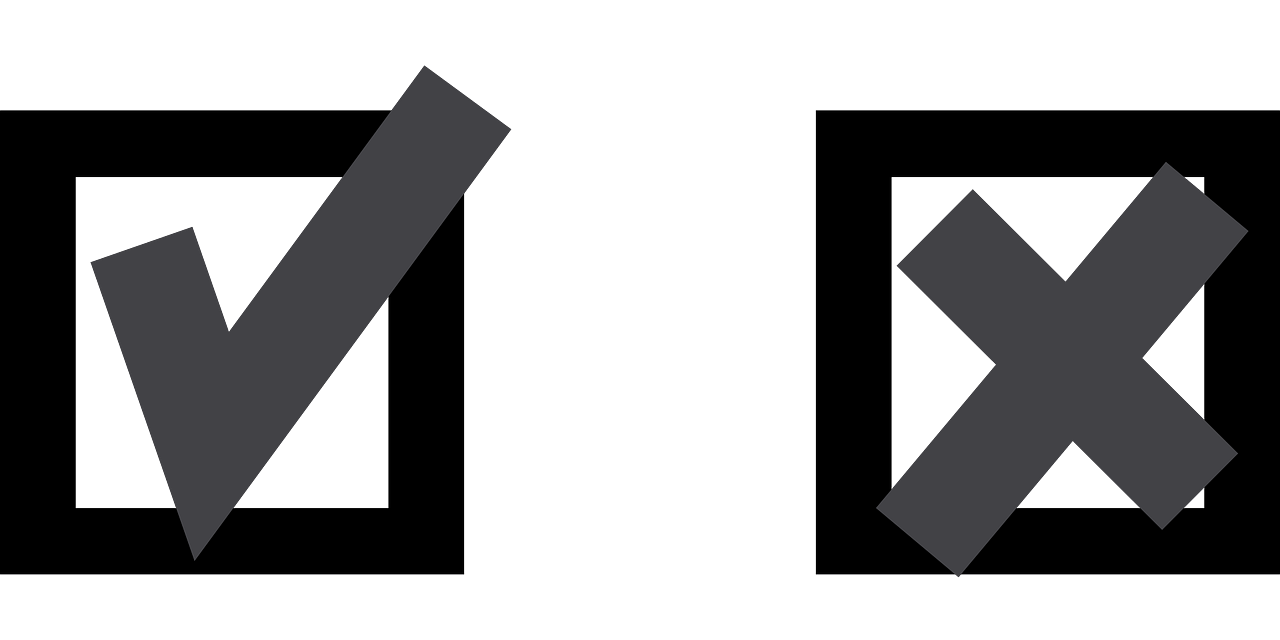 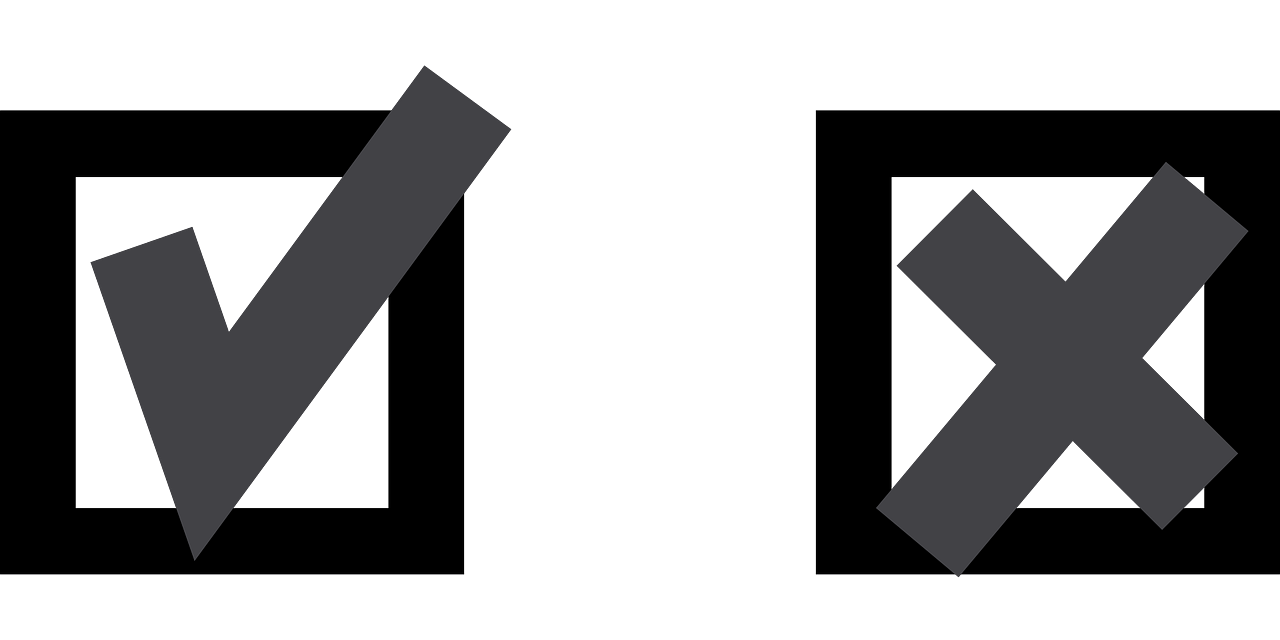 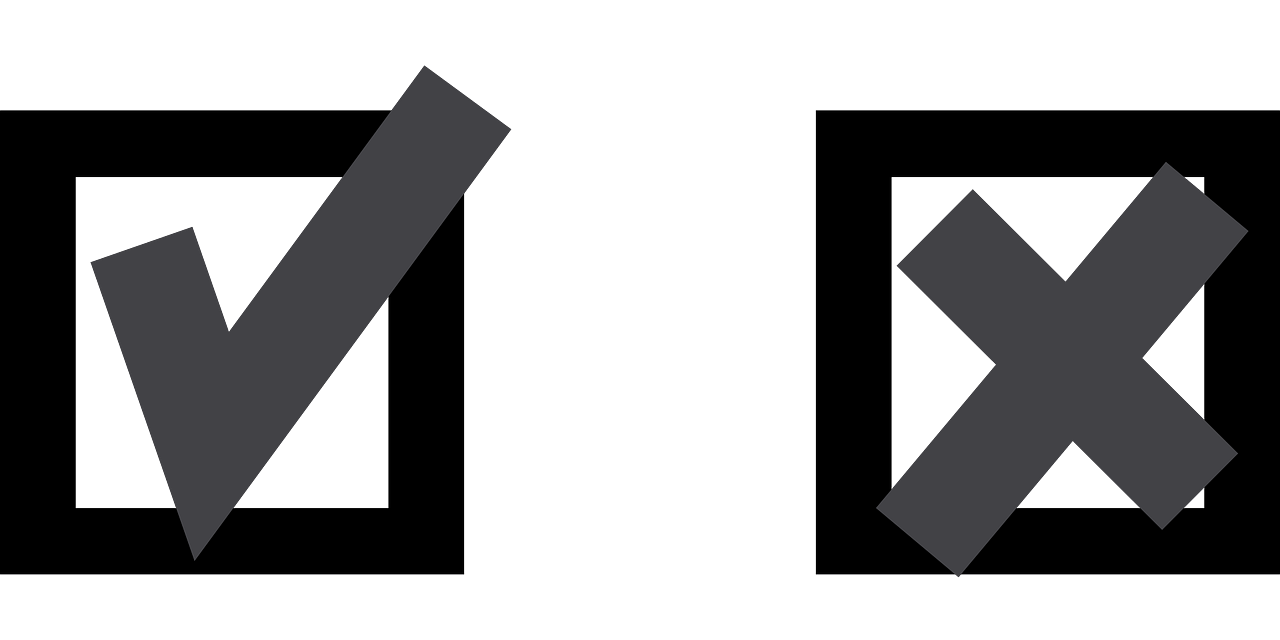 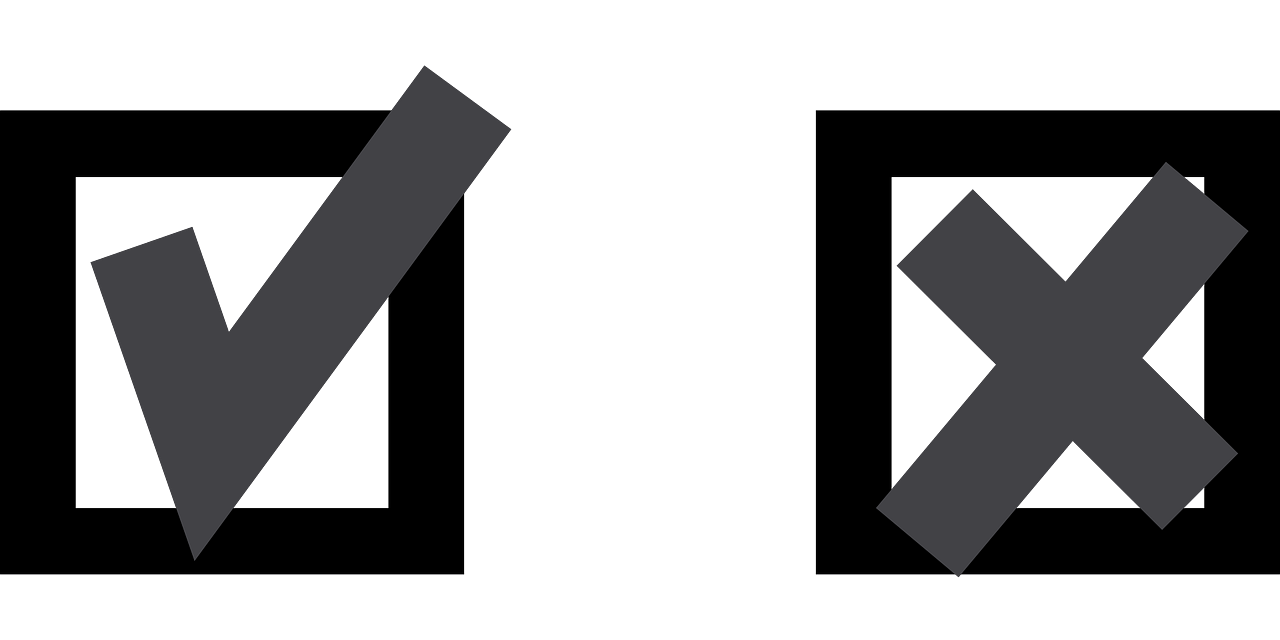 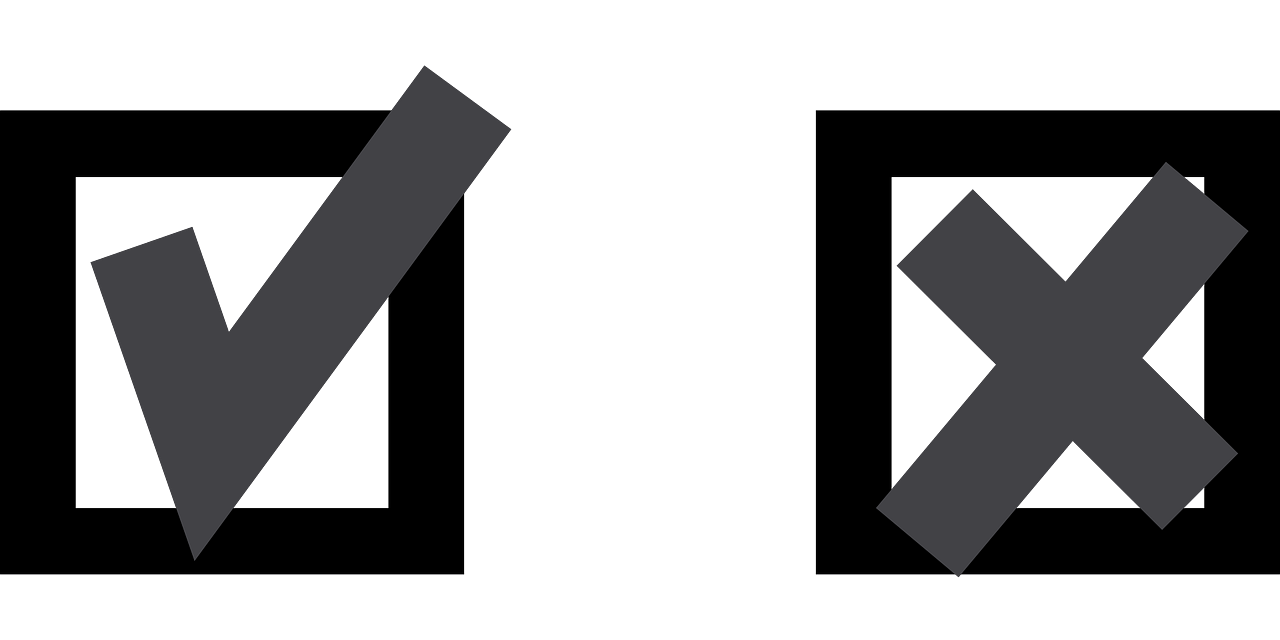 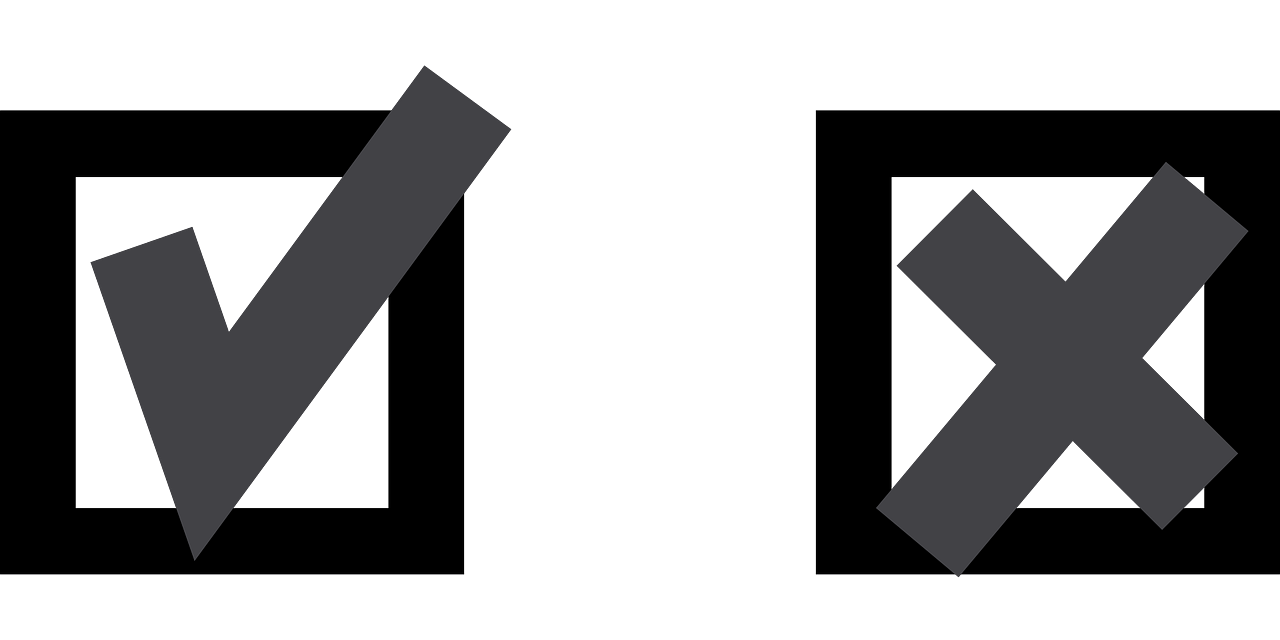 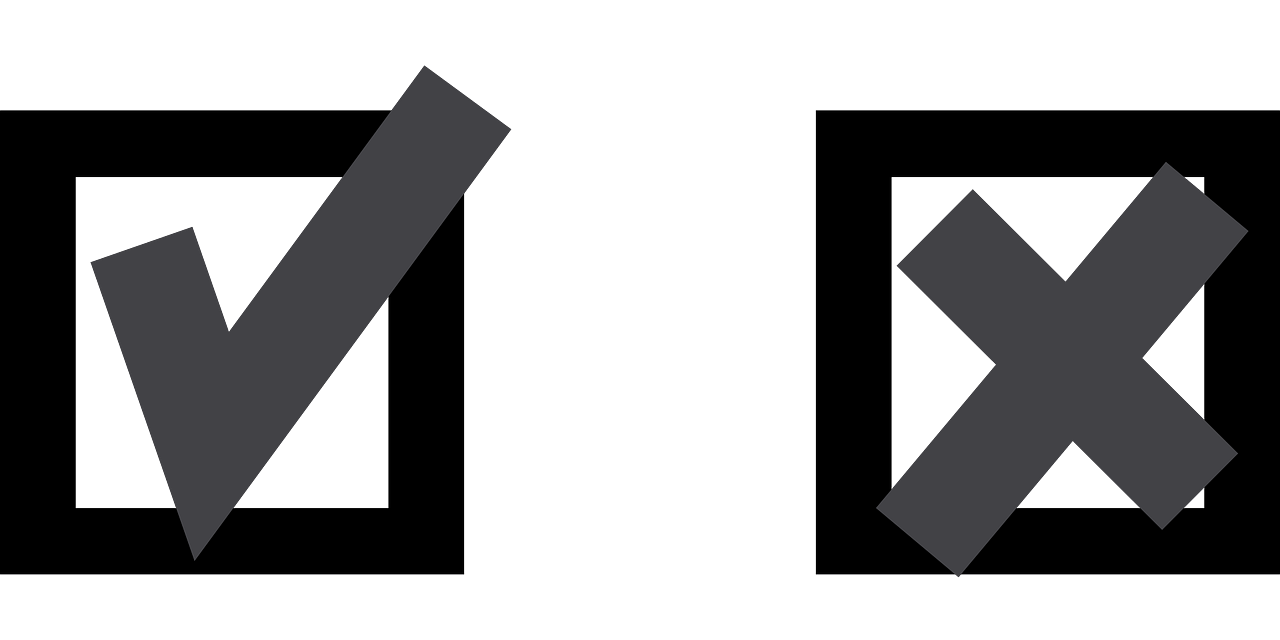 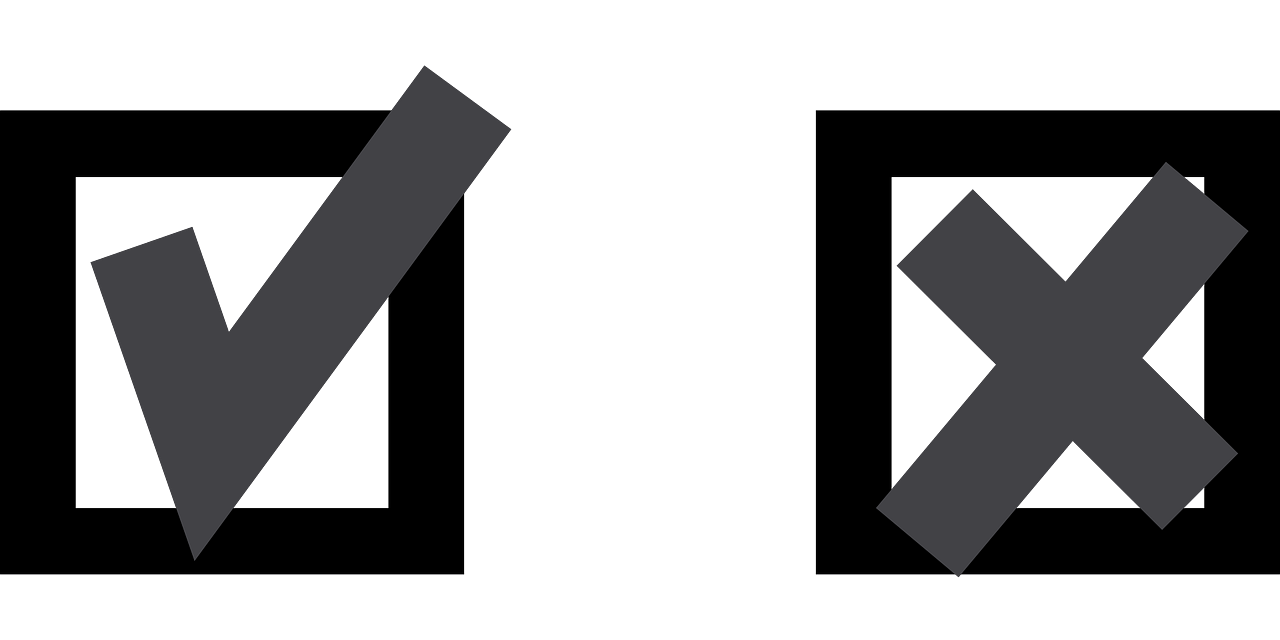 [Speaker Notes: I must go to bed early.
He may cycle in the park at the weekend.
We can eat together every week.
One (you0 want to play chess on Tuesdays.
You must win the tennis match on Sunday.
She may through the ball in the lesson.]
Freunde! 
So geht es nicht weiter! * Wir wollen gesund und fit sein! Was können wir tun?
Das Ziel ist:
Montags und Dienstags müssen wir viel Schokolade essen und wir können 
viel Cola trinken. Abends dürfen wir spät ins Bett gehen und wir müssen 
keine Hausaufgaben machen.

Mittwochs kann man lange schlafen und man darf nicht in die Schule gehen. Man kann auch mit Freunden zusammen in den Park gehen und den Ball werfen. Am Nachmittag darf man kein Wasser trinken.

Donnerstags und Freitags dürfen wir gemeinsam Tennis spielen und jeder kann gewinnen. Wir können Pommes und Currywurst essen und müssen 
nichts trinken.

Am Wochenende darf jeder machen, was er will. Wir wollen viel Spaß haben!
*It can’t go on like this! *
Freunde! So geht es nicht! * Wir wollen gesund und fit sein! Was können wir tun?

Das Ziel ist:

Montags und dienstags müssen wir  ______1_____ essen und wir können 
viel _____2___ trinken. Abends _____3____ wir __4__ ins Bett gehen und wir müssen 
___5__ Hausaufgaben machen.

Mittwochs kann man ___6__ lange schlafen und man ___7__  in die Schule gehen. Man kann auch mit Freunden zusammen in den Park gehen und den Ball werfen. Am Nachmittag ____8__ man Wasser trinken.

Donnerstags und freitags dürfen wir gemeinsam Tennis spielen und jeder kann gewinnen. Wir können ______9___ und ___10___ essen und müssen ___11__ trinken.

Am Wochenende darf jeder machen, was er will. Wir wollen viel Spaß haben!
muss          Wasser         früh       viele       nicht       gesund         muss        
                                Obst         Gemüse          Tee          müssen
Freunde! So geht es nicht! * Wir wollen gesund und fit sein! Was können wir tun?

Das Ziel ist:

Montags und dienstags müssen wir gesund essen und wir können 
viel Wasser trinken. Abends  müssen wir früh ins Bett gehen und wir müssen 
viele Hausaufgaben machen.

Mittwochs kann man nicht  lange schlafen und man muss in die Schule gehen. Man kann auch mit Freunden zusammen in den Park gehen und den Ball werfen. Am Nachmittag muss man Wasser trinken.

Donnerstags und freitags dürfen wir gemeinsam Tennis spielen und jeder kann gewinnen. Wir können Obst und Gemüse  essen und müssen Tee trinken.

Am Wochenende darf jeder machen, was er will. Wir wollen viel Spaß haben!
modal
Verbs like können, müssen, dürfen and wollen are called                       verbs.
The word for ‘one’ is _________ . We also refer to it as ______       . 
The first person (ich) and the third person (er/sie/es) singular are always the _________ . 
The forms for ‘wir’ (we) and _______ (they) are also always identical.
When using a modal verb, the infinitive of the verb is always used at the ______ of the sentence.
‘Dürfen’ can be translated as ‘allowed to’ but also     _______ .
man
we
same
sie
end
may